FUNCION
IMPAR
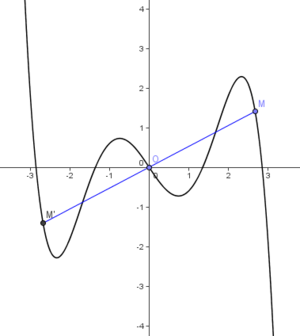 ¿Qué es?
Un función es impar si, para cada x en el dominio de f ,  f (– x ) = – f ( x ).  Las funciones impares tienen simetría rotacional de 180º con respecto del origen.
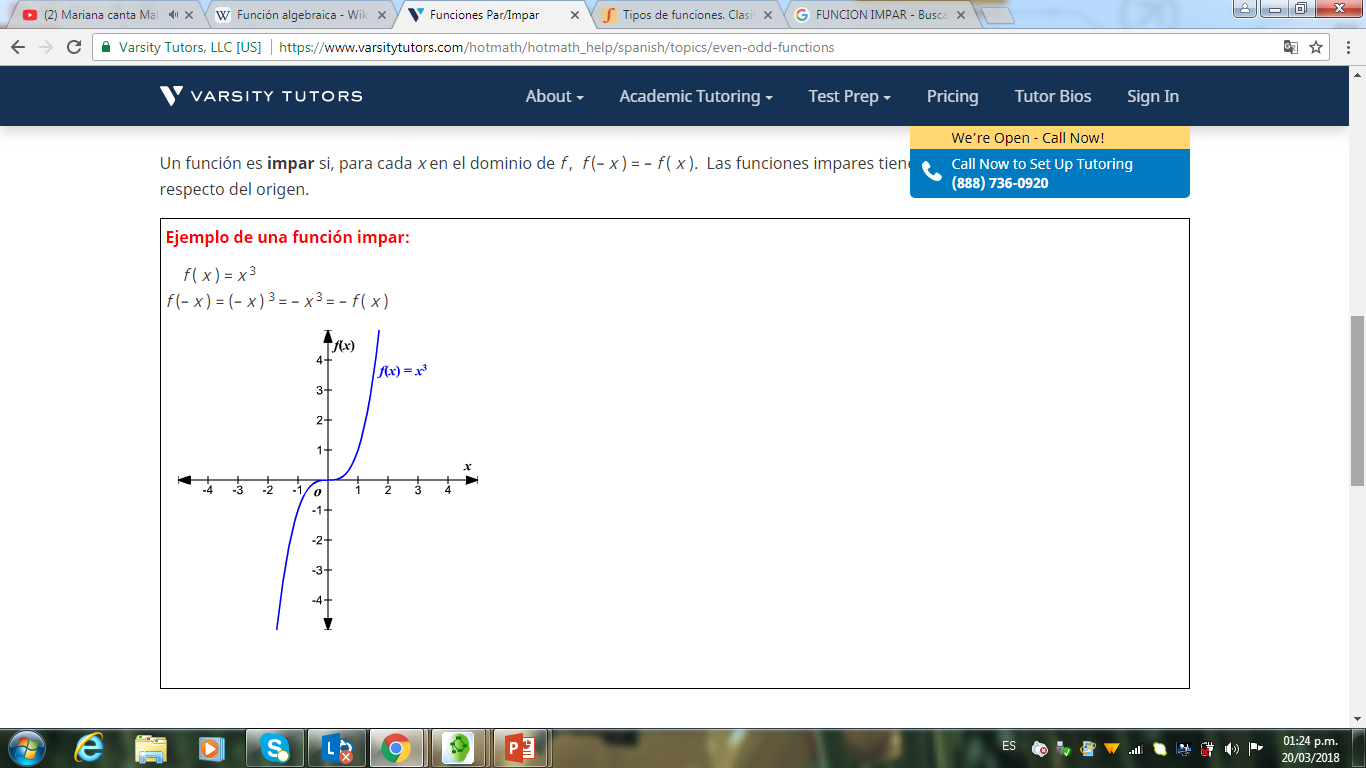